Внутришкольный контроль и проектно-ориентированный анализ состояния воспитания в образовательном учреждении: выполнение требований и реализация образовательных программ дополнительного образования детей(из опыта работы МОУ «СОШ № 9»)
Заместитель директора по воспитательной работе
Москотельникова Н.В.
Воспитательный процесс в школе связан
с дополнительным образованием, 
развитием ученического самоуправления, 
включением семьи в педагогический процесс.
Цикл управления воспитательной системой школы
Анализ
Проектирование
 и планирование
Выявление проблемы
Координация
Контроль
Способы сбора информации для анализа воспитательной работы:
педагогическое наблюдение,
 различные виды опросов учителей и учащихся, 
 оперативный разбор проведенного мероприятия, 
справки по итогам проверок в рамках внутришкольного контроля,
 протоколы педагогических советов и заседаний МО классных руководителей,
 мониторинг участия обучающихся в общественной жизни школы, районных, областных конкурсах, 
мониторинги качества работы классных руководителей и педагогов дополнительного образования.
Система массового вовлечения школьников во внеурочную деятельность
Дополнительное
образование
Детские организации
Ученическое самоуправление
Внеурочная днятельность
Результат вовлечения школьников во внеурочную деятельность
массовая внеурочная деятельность – до 70% школьников; 
ученическое самоуправление  на общешкольном уровне – 18%; 
на внутриклассном уровне процент учащихся активно участвующих в ученическом самоуправлении составил – 32%; 
детские общественные организации активное участие принимают 17% школьников.
Актуальность и педагогическая целесообразность организации дополнительного образования
обеспечение непрерывности образования;
развитие и осуществление в полной мере технологии и идеи личностно-ориентированного образования;
осуществление воспитательных программ и программы социально-психологической адаптации ребёнка;
проводение профориентации;
развитие творческих способностей детей.
Направление деятельности дополнительного образования
совершенствование содержания и педагогических технологий организации деятельности школьников в системе дополнительного образования;
приоритетное развитие объединений дополнительного образования, поддерживающих профильное обучение школьников;
воспитание нравственных, преданных Отечеству школьников путем  предоставления всем обучающимся возможностей для наиболее полного развития своих творческих способностей и интеллектуального потенциала.
Задачи дополнительного образования
Организационная структура дополнительного образования в МОУ «СОШ № 9»
Охват учащихся по направлениям деятельности
Занятость учащихся в системе дополнительного образования
Организация внеурочной деятельности в 1 классе (ФГОС)
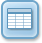 Содержание дополнительных образовательных программ соответствует:
достижениям мировой культуры, российским традициям, культурно-национальным особенностям регионов, 
соответствующему уровню образования (начальному, основному общему, среднему полному общему образованию),
направленностям дополнительных образовательных программ,
современным образовательным технологиям, отраженных в принципах обучения, формах и методах обучения , методах контроля и управления образовательного процесса.
Задачи контроля дополнительного образования:
1. Обновление содержания и усовершенствования существующих программ.2. Систематически контролировать качество преподавания,  соответствие тематики планирования с темой занятия.3. Соблюдение педагогами дополнительного образования научно-обоснованных требований к содержанию, формам и методам учебно-воспитательной работы.4. Разнообразить формы и методы, обеспечивающие образовательный, досуговые, инновационный, исследовательский, экспериментальный, организационный виды деятельности.5. Проводить диагностику профессиональной подготовленности педагогов дополнительного образования.6. Изучать опыт работы педагогов дополнительного образования и обмен информацией между взаимодействующими участниками педагогического процесса.7. Отработать наиболее эффективные технологии преподавания предметов дополнительного образования. 
9. Осуществлять периодический контроль над состоянием и ведением школьной документации системы дополнительного образования.10. Осуществлять контроль над проведением экскурсий.
Направления контроля ДО
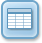 • контроль  распределения нагрузки по дополнительному образованию;
• контроль  наличия списков  и заявлений кружков, секций для каждого класса;
• комплектование кружков и секций;
• контроль разработки,  реализации программ и  календарно-тематического планирования  для дополнительного образования;
• контроль ведения журналов учета в системе дополнительного образования;
• контроль работы кружков и секций;
• контроль занятости во внеурочное время обучающихся состоящих на внутришкольном  учете, ОДН, КДН;
• контроль участие объединений дополнительного образования в общешкольных и районных мероприятиях, конкурсах, соревнованиях;
• контроль выполнения санитарно – гигиенических требований.
Система представления результатов воспитанников:
участие в соревнованиях, конкурсах, конференциях школьного, муниципального, регионального уровней;
итоговые выставки творческих работ;
презентации итогов работы объединений;
создание агитационных газет, листовок.
Основные цели посещения занятий
Выполнение требований техники безопасности
Выполнение графика работы в соответствии с нагрузкой.
Организация индивидуальной и дифференцированной работы с учащимися.
Формы и методы активизации познавательной деятельности учащихся, применяемые на уроках и занятиях.
Применение здоровьесберегающих технологий на занятиях в системе дополнительного образования.
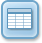 Развитие системы дополнительного образования.
исследование потребностей родителей и детей в направлениях дополнительного образования (апрель каждого года).
создание комплекса диагностики детей и консультирование родителей по выбору направлений развития детей (октябрь - ноябрь каждого года).
открытие новых направлений дополнительного образования (сентябрь).
Результаты работы объединений дополнительного образования.
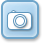 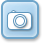